REUNION PLENARIA ECUAFYB 23 Y 24 DE MAYO 2022
PERFILES PROFESIONALES. PERFIL DEL FARMACEUTICO.
CONFEDERACION FARMACEUTICA ARGENTINA (COFA)
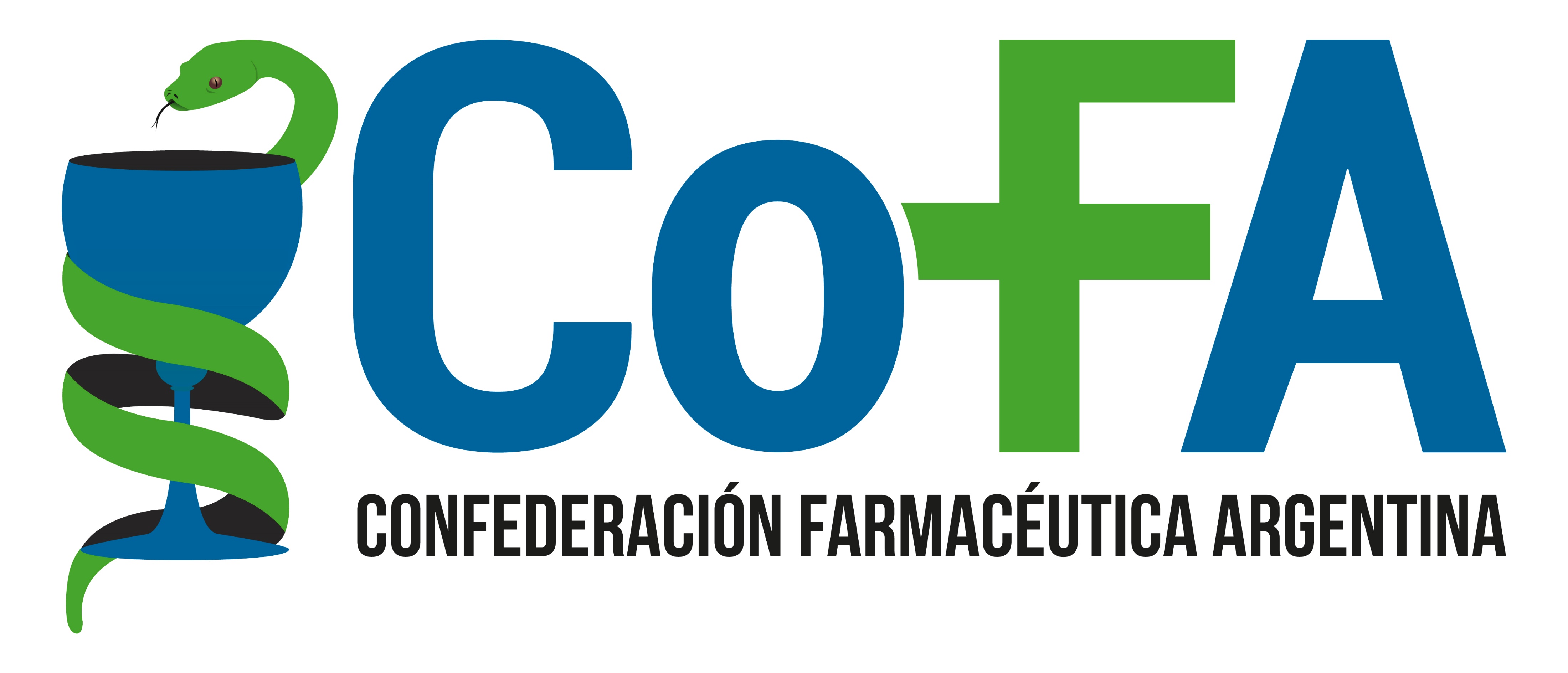 NORMATIVAS Y DOCUMENTOS DE REFERENCIA UTILIZADOS POR COFA PARA DEFINIR EL PERFIL ACADEMICO PROFESIONAL DEL FARMACEUTICO
Leyes Sanitarias de Ejercicio Profesional Farmacéutica Nacional y Provinciales. Así como sus decretos reglamentarios.      Decretos complementarios, Resoluciones y Disposiciones.  
Disposiciones y circulares de ANMAT relacionadas con Buenas Prácticas de Elaboración, distribución y aprobación de medicamentos, alimentos, suplementos dietarios, productos Médicos y reactivos de Diagnostico in vitro.
Resolución 2949/2021 del Ministerio de Salud de la Nación. Plan de Desarrollo de los Servicios Farmacéuticos basados en Atención Primaria de Salud. 
Propuesta de Plan Básico de Educación Farmacéutica y Competencias del Farmacéutico para la Práctica Profesional. Conferencia Panamericana de Educación Farmacéutica. OPS/OMS.
Buenas Practicas de Farmacia. Directrices Conjuntas FIP/OMS Sobre buenas Prácticas de Farmacia: Estándares de Calidad de los Servicios Farmaceuticos.
NORMATIVAS Y DOCUMENTOS DE REFERENCIA UTILIZADOS POR COFA PARA DEFINIR EL PERFIL ACADEMICO PROFESIONAL DEL FARMACEUTICO
Resolución 1067/2019. Directrices de Organización y Funcionamiento de Centrales de Esterilización y Reprocesamiento de Productos Médicos en Establecimientos de Salud y Establecimientos exclusivos de Esterilización Externos. Ministerio Salud de la Nación. B.O 11707/2019.  
Resolución 566/04 y Resolución 1254/18 del Ministerio de Educación de la Nación. Esta Ultima cuestionada por nuestra Confederación en oportunidad de su publicación en B.O por su falta de claridad y generación de conflictos laborales entre otras profesiones de interés público.
Actividades Profesionales Reservadas al Título de Farmacéutico. Anexo XVIII. Resol. Ministerio de Educación Nación 1254/18. 
Resolución 1561/2021. Ministerio de Educación de la Nación 
Documento sobre Perfil Académico Profesional recibido desde ECUAFYB.
PERFIL ACADEMICO PROFESIONAL DEL FARMACEUTICO.
Profesional de la salud experto en la investigación y dirección del diseño, desarrollo, producción, distribución , dispensa ,conservación, control de calidad, regulación y uso eficaz de los  medicamentos de cualquier origen y naturaleza, Ingredientes farmacéuticos activos ,productos cosméticos, alimentos funcionales y suplementos dietarios, productos de higiene personal , y uso odontológico, domisanitarios y biocidas, productos médicos  y otros productos destinados a la salud humana y demás seres vivos. Profesional con competencias para dirigir y organizar los servicios de esterilización de establecimientos productivos y asistenciales públicos y privados. y responsable de los sistemas de fiscalización de establecimientos sanitarios; comprometido social y éticamente en la prevención, promoción, protección, educación sanitaria , mantenimiento y mejora de la salud y la calidad de vida del individuo , la familia , la comunidad  y el  medio ambiente;  sigue…
PERFIL ACADEMICO PROFESIONAL DEL FARMACEUTICO.
Profesional integrante del sistema de salud con competencias para dirigir , planificar y organizar los servicios de farmacia comunitaria y hospitalaria de establecimientos  públicos y privados de salud,   basados en redes de servicios con acceso  geográfico y equitativo de medicamentos y tecnologías sanitarias facilitando el acceso universal ,vigilancia de la salud pública, preparación de fórmulas oficinales y magistrales de calidad , servicios de administración y aplicación de medicamentos inyectables , vacunas y productos médicos , dosificación personalizada para pacientes polimedicados , campañas de prevención de enfermedades, autocuidado y utilización responsable de medicamentos ,  registro de signos vitales y atención de emergencias ,seguimiento farmacoterapéutico , adherencia a tratamientos, participación activa en sistemas de farmacovigilancia, cosmeto y tecnovigilancia , uso racional de las drogas,  medicamentos y productos médicos y demás servicios farmacéuticos basados en atención primaria de salud , integrado al equipo de salud con una activa acción interprofesional, con competencias científicas, técnicas, tecnológicas y humanísticas.
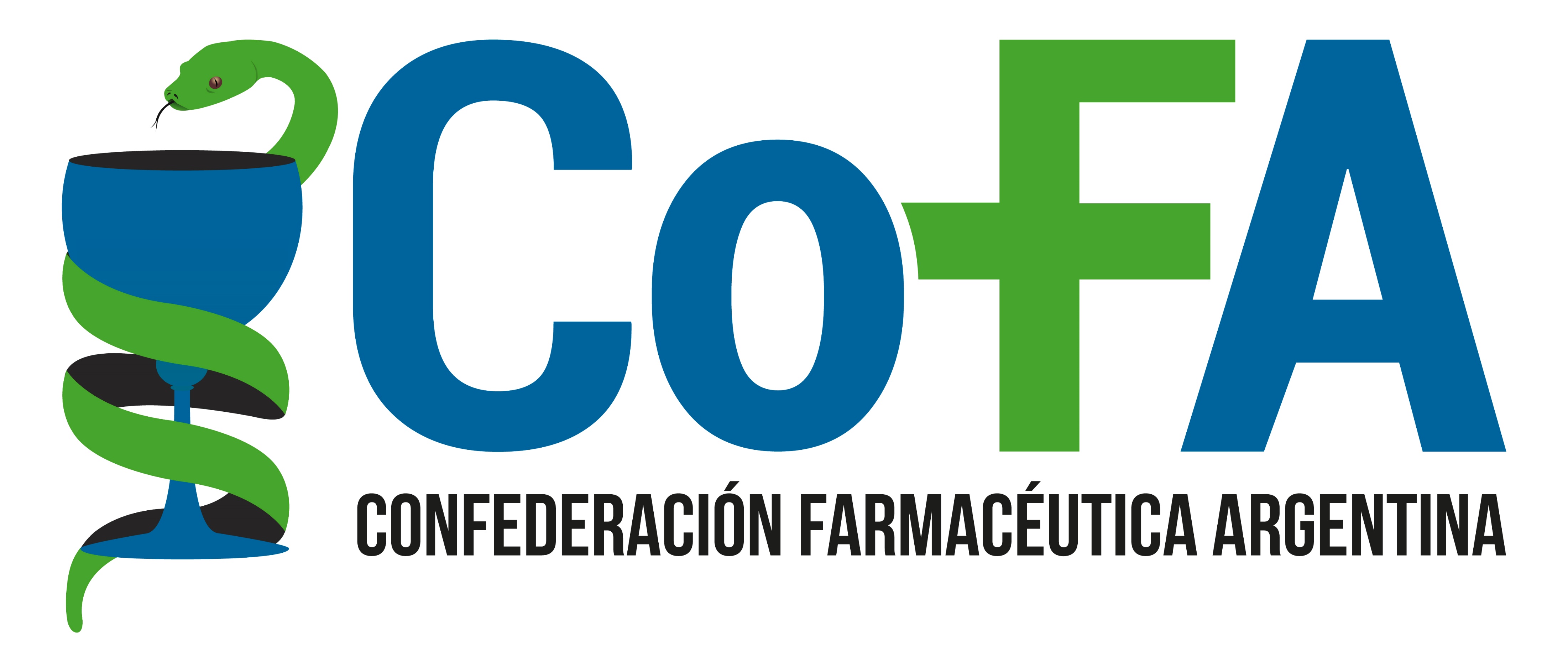 MUCHAS GRACIAS .

CONFEDERACION FARMACEUTICA ARGENTINA 
mesaejecutiva@cofa.org.ar